IS 23257:2022 Reference architecture
The basis for understanding, implementing, and communicating
Background
The state of development of Blockchain and DLT involves a multitude of proprietary and open-source projects, in many cases tackling different problems. 
This has resulted in a confusing array of varying descriptions for DLT concepts and for DLT systems built using those concepts. 
The confusion is slowing adoption of the technologies and making it difficult for individuals and organizations to make comparisons between different projects and solutions and to implement their own DLT systems
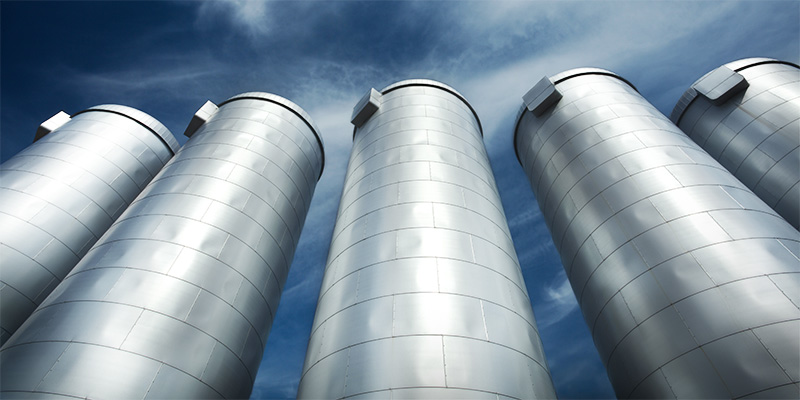 
There is a clear market need for a globally-agreed reference architecture for Blockchain and DLT which will form the basis for understanding and implementing DLT systems and which will also enable users and developers of the technologies to communicate effectively.
05/05/2022
2
Architectural views
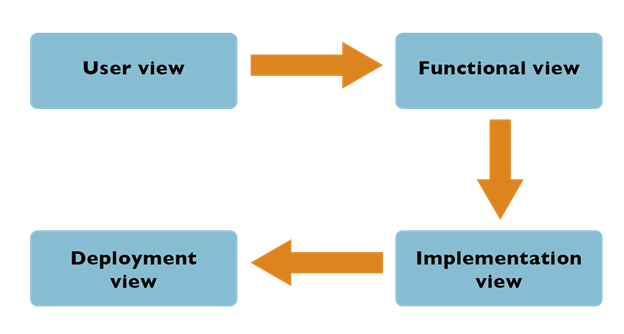 System view
https://cloudgal42.com/quickguide-iso-iec-17789-cloud-computing-reference-architecture-ccra/
05/05/2022
3
Smart Contract
Node B
Ledger
<data struc
ture>
Off-Ledger Data
Data Storage
Secure Runtime
System view
Node C
DLT Administrators / 
Operators
Users
Admin Apps
User Apps
User System
Admin System
Node D
User API
Admin API
DLT Oracles
Consensus Mechanism
Access Management
External I/F
Non-DLT Apps
Membership Services
Event Distribution
Public DLT Network
Secure Internode  Comms
Crypto Services
Non-DLT Systems
State Management
Transaction System
05/05/2022
4
Intersystem I/F
Other DLT systems
DLT Node A - User Node